INSTITUTO MELVIN JONES DE ESTUDOS
  LEONÍSTICOS  DISTRITO LC-1

 58º CICLO DE ESTUDOS LEONÍSTICOS

      AUMENTO DE ASSOCIADOS NO LIONS E 
      FUNDAÇÃO DE NOVOS CLUBES

    - ESTRATÉGIAS
    - MEDIDAS PRÁTICAS
  
LIONS CLUBE VR – CIDADE DO AÇO
                                                                                             
FEV -2018
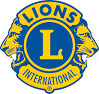 INSTITUTO MELVIN JONES DE ESTUDOS                             LEONÍSTICOS DISTRITO LC-1  APRESENTAÇÃO 1 - CENTENÁRIO DO LIONS CLUBES INTERNACIONAL.2- QUEM SOMOS HOJE ?  3- RELAÇÃO ENTRE O CLUBE E ASSOCIADO.      3.1 – REFLEXÃO      3.2 – AUMENTO DE SÓCIOS.  4 –AUMENTO DE SÓCIOS.       4.1 – ESTRATÉGIAS      4.2 – MEDIDAS PRÁTICAS
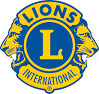 A -  CENTENÁRIO DO LIONS CLUBES INTERNACIONAL.          REALIDADE       B – QUEM  SOMOS ?          MUNDO           DLC-1      C –  RELAÇÃO ENTRE O CLUBE E OS ASSOCIADOS.
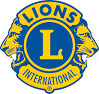 INSTITUTO MELVIN JONES DE ESTUDOS
  LEONÍSTICOS  DISTRITO LC-1
INSTITUTO MELVIN JONES DE ESTUDOS
  LEONÍSTICOS  DISTRITO LC-1
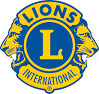 REFLEXÃO :- A QUE CLUBE EU PERTENÇO ?- EU ME IDENTIFICO COM O CLUBE ?- EU SOU VALORIZADO DENTRO DO CLUBE ? - EU TENHO DIREITO A FALAR ? - OS COMPANHEIROS ME RESPEITAM ?
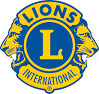 INSTITUTO MELVIN JONES DE ESTUDOS
  LEONÍSTICOS DISTRITO LC-1
AUMENTO DE SÓCIOS NOS LIONS  CLUBES     - ESTRATÉGIAS                                                            METODOLOGIA A SER USADA PARA                                                                 ATINGIMENTO DE OBJETIVOS     - MEDIDAS       PRÁTICAS
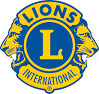 INSTITUTO MELVIN JONES DE ESTUDOS
  LEONÍSTICOS  DISTRITO LC-1
A – PREPARAR O CLUBE PARA RECEBER O NOVO        

                                      ASSOCIADO

           - COMO VOCÊ VÊ O SEU CLUBE HOJE ? 

- O PLANO DE ATIVIDADES ATENDE OS PROPÓSITOS        

                                DOS ASSOCIADOS ? 

OS OBJETIVOS E AS METAS FORAM ELABORADOS 

                        DE FORMA  PARTICIPATIVA ?
INSTITUTO MELVIN JONES DE ESTUDOS
  LEONÍSTICOS  DISTRITO LC-1
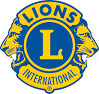 POR  QUE BUSCAR NOVOS ASSOCIADOS ? 

DEFINIR O GRUPO- ALVO PARA NOVOS ASSOCIADOS.

INDICAR PESSOAS NO CLUBE PARA AJUDAR 
  NO RECRUTAMENTO.
INSTITUTO MELVIN JONES DE ESTUDOS
  LEONÍSTICOS  DISTRITO LC-1
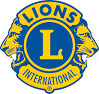 B - ESTABELECER UM PLANO DE 
                     CRESCIMENTO DO CLUBE

   - CRIAR UMA LISTA COM O GRUPO-ALVO.

   - SUBMETER A AVALIAÇÃO DO COLEGIADO.

   - DEFINIR LEVANDO EM CONSIDERAÇÃO OS    

                       OBJETIVOS DO CLUBE.
INSTITUTO MELVIN JONES DE ESTUDOS
  LEONÍSTICOS  DISTRITO LC-1
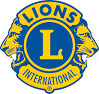 C- IMPLEMENTAR O PLANO DE            
                  CRESCIMENTO DO CLUBE

          - REALIZAR REUNIÕES INFORMATIVAS.

                - ENTRAR EM CONTATO COM OS  
                              POSSÍVEIS SÓCIOS.
INSTITUTO MELVIN JONES DE ESTUDOS
  LEONÍSTICOS  DISTRITO LC-1
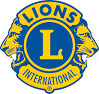 C – BOAS VINDAS


       - REALIZAR CERIMÕNIA DE POSSE .

       - MONITORAR O NOVO ASSOCIADO.
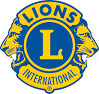 INSTITUTO MELVIN JONES DE ESTUDOS
  LEONÍSTICOS  DISTRITO LC-1
D- ENVOLVER O NOVO SÓCIO

         - NAS ATIVIDADES E PLANO DE METAS 
                                   DO CLUBE.

         - ACOMPANHAR O SEU DESEMPENHO 
                E O SEU  ENVOLVIMENTO  COMO     

                         COMPANHEIRO LEÃO.
INSTITUTO MELVIN JONES DE ESTUDOS
  LEONÍSTICOS  DISTRITO LC-1
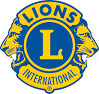 CONCLUSÃO: MUITO SE FALA, SOBRE A DIMINUIÇÃO DO QUADRO ASSOCIATIVO DOS LIONS NO MUNDO. NÃO É DIFERENTE NO DLC-1.  ISSO NÃO É NOVIDADE.UM LIONS CLUBE SÓ CRESCERÁ E SOBREVIVERÁAOS TEMPOS SE SEUS LÍDERES TIVEREM A CORAGEM DE ELABORAR UM PLANO DE AÇÃO QUE ENVOLVA  UMA AVALIAÇÃO CRITERIOSA DAS COMUNIDADES E DE QUE OS ASSOCIADOS SINTAM PLENAMENTES SATISFEITOS E RECONHECIDO DENTRO DE SEU PRÓPRIO CLUBE.